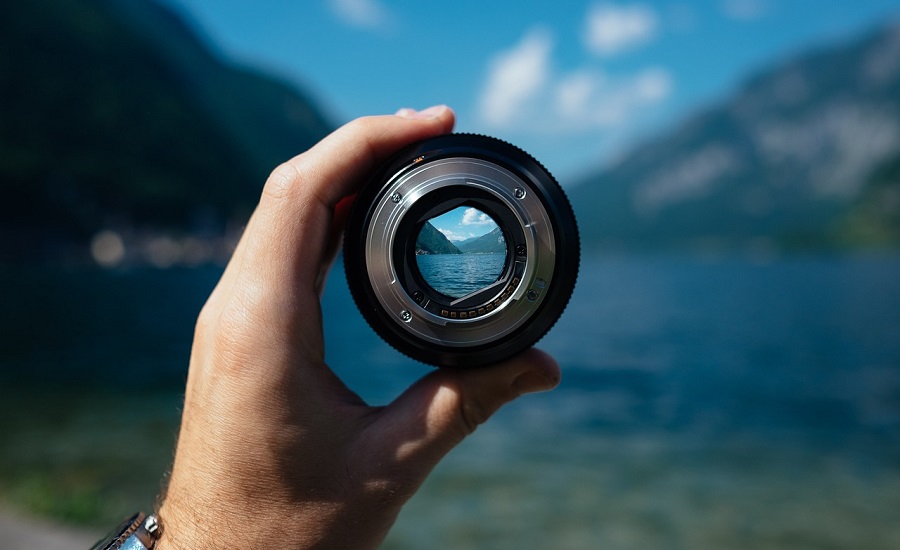 Week at A Glance for Science
October   31 to- November 4
Water in Earth’s Processes
October 31 - November 4
b. Plan and carry out an investigation to illustrate the role of the sun’s energy in atmospheric conditions that lead to the cycling of water. 

(Clarification statement: The water cycle should include evaporation, condensation, precipitation, transpiration, infiltration, groundwater, and runoff.)
S6E3. Obtain, evaluate, and communicate information to recognize the significant role of water in Earth processes. 

a. Ask questions to determine where water is located on Earth’s surface (oceans, rivers, lakes, swamps, groundwater, aquifers, and ice) and communicate the relative proportion of water at each location. 

b. Plan and carry out an investigation to illustrate the role of the sun’s energy in atmospheric conditions that lead to the cycling of water. 

(Clarification statement: The water cycle should include evaporation, condensation, precipitation, transpiration, infiltration, groundwater, and runoff.)
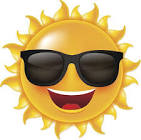 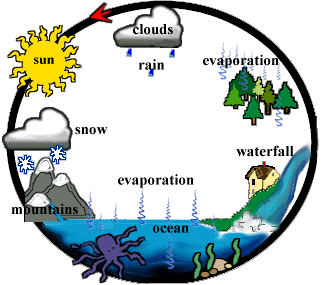 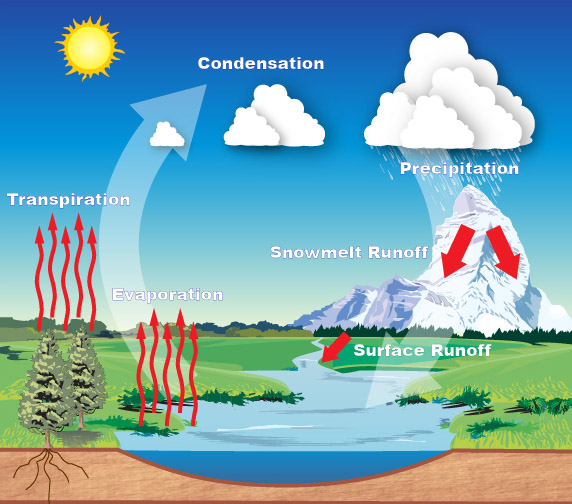 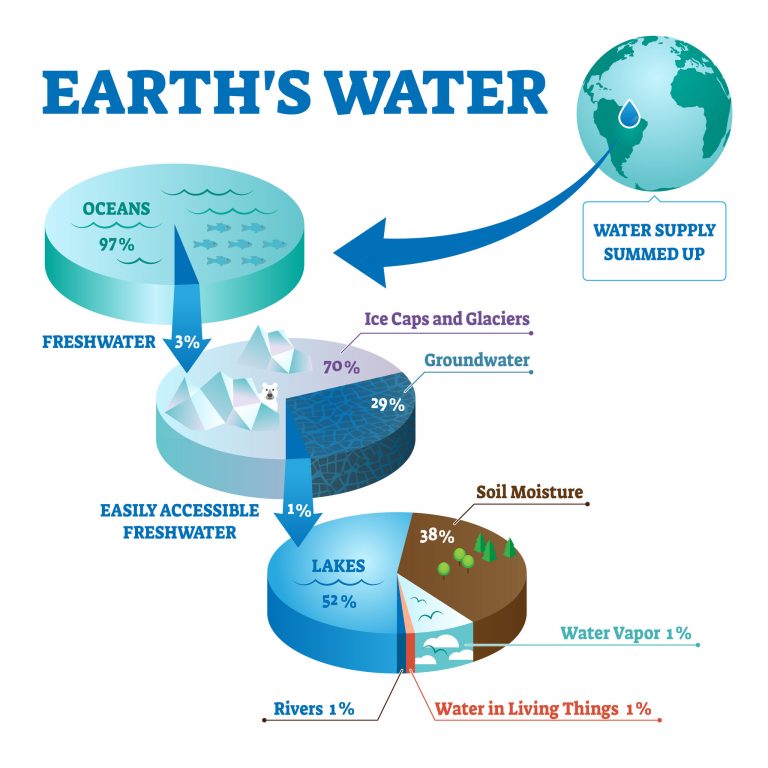 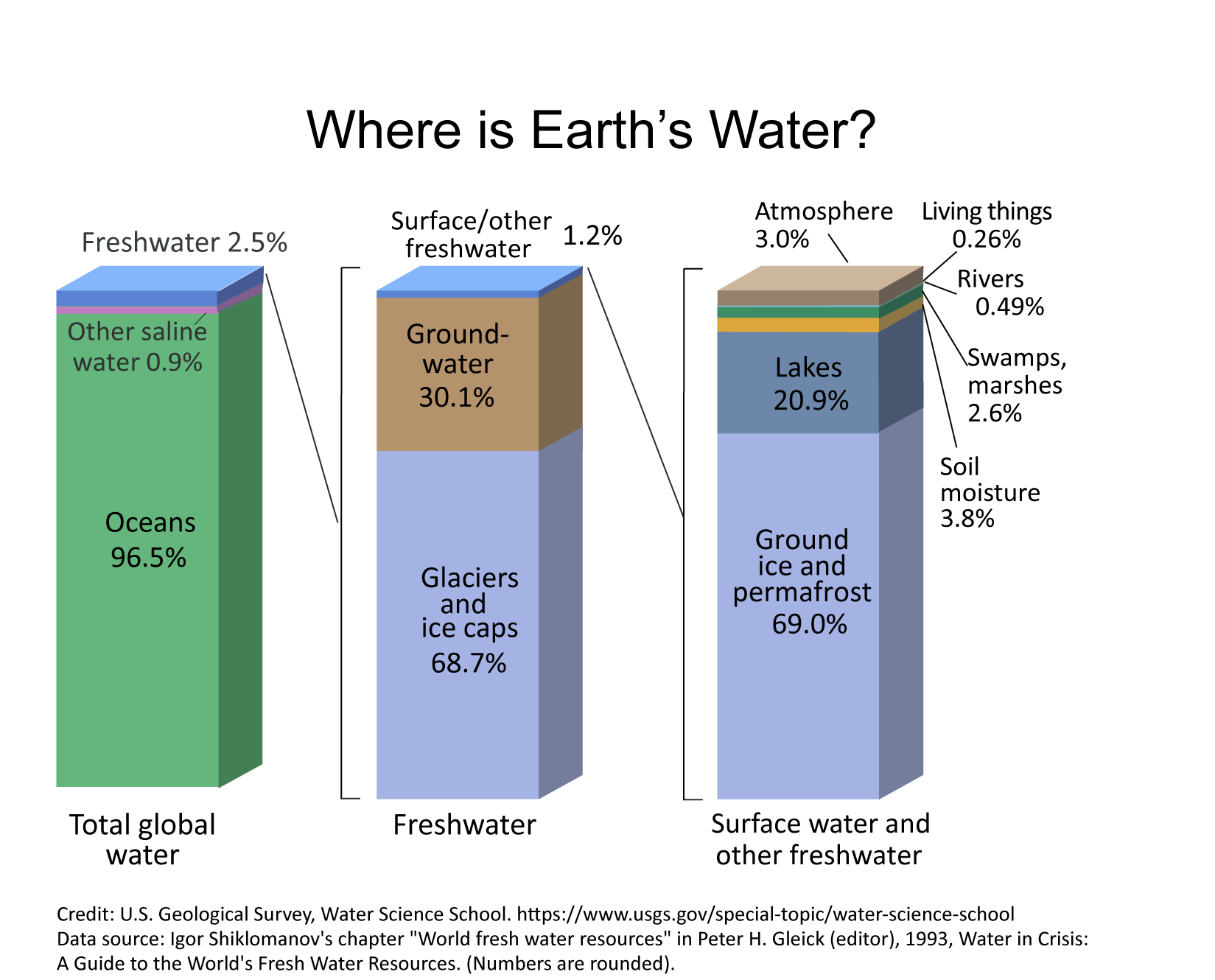 Monday, October 31
Standard:  S6E3. Obtain, evaluate, and communicate information to recognize the significant role of water in Earth processes. 
b. Plan and carry out an investigation to illustrate the role of the sun’s energy in atmospheric conditions that lead to the cycling of water. 

(Clarification statement: The water cycle should include evaporation, condensation, precipitation, transpiration, infiltration, groundwater, and runoff.) 

Learning Target: I can describe the Water Cycle.

Warm-up:  Chapter 14 Workbook Packet

Work Session: Direct Instruction; Textbook Ch. 14 The Water Cycle. Create a Water Cycle Puzzle.  Illustrate Water Cycle.  Create Study Guide Powepoint

Closing: TOD

Reminders:
Tuesday, November 1
Standard:  S6E3. Obtain, evaluate, and communicate information to recognize the significant role of water in Earth processes. 
b. Plan and carry out an investigation to illustrate the role of the sun’s energy in atmospheric conditions that lead to the cycling of water. 

(Clarification statement: The water cycle should include evaporation, condensation, precipitation, transpiration, infiltration, groundwater, and runoff.) 

Learning Target: I can describe the Water Cycle.

Warm-up:  Chapter 14 Workbook Packet/ Video

Work Session: Direct Instruction; Textbook Ch. 14 The Water Cycle. Create a Water Cycle Puzzle.  Illustrate Water Cycle.  Create Study Guide Powepoint

Closing: TOD

Reminders:  Lab Day
Wednesday, November 2
Standard:  S6E3. Obtain, evaluate, and communicate information to recognize the significant role of water in Earth processes. 
b. Plan and carry out an investigation to illustrate the role of the sun’s energy in atmospheric conditions that lead to the cycling of water. 

(Clarification statement: The water cycle should include evaporation, condensation, precipitation, transpiration, infiltration, groundwater, and runoff.) 

Learning Target: I can describe the Water Cycle.

Warm-up:  Chapter 14 Workbook Packet

Work Session: Direct Instruction; Textbook Ch. 14 The Water Cycle. Illustrate Water Cycle.  Create Study Guide Powepoint

Closing: TOD

Reminders:   Quiz “Water Cycle”
Thursday, November 3
Standard:  S6E3. Obtain, evaluate, and communicate information to recognize the significant role of water in Earth processes. 
b. Plan and carry out an investigation to illustrate the role of the sun’s energy in atmospheric conditions that lead to the cycling of water. 

(Clarification statement: The water cycle should include evaporation, condensation, precipitation, transpiration, infiltration, groundwater, and runoff.) 

Learning Target: I can describe the Water Cycle.

Warm-up:  Chapter 14 Workbook Packet

Work Session: Direct Instruction; Textbook Ch. 14 The Water Cycle. Illustrate Water Cycle.  Create Study Guide Powepoint

Closing: TOD

Reminders:
Friday, November 4
Standard:  S6E3. Obtain, evaluate, and communicate information to recognize the significant role of water in Earth processes. 
b. Plan and carry out an investigation to illustrate the role of the sun’s energy in atmospheric conditions that lead to the cycling of water. 

(Clarification statement: The water cycle should include evaporation, condensation, precipitation, transpiration, infiltration, groundwater, and runoff.) 

Learning Target: I can describe the Water Cycle.

Warm-up:  Chapter 14 Workbook Packet

Work Session: Direct Instruction; Textbook Ch. 14 The Water Cycle. Illustrate Water Cycle.  Create Study Guide Powepoint

Closing: TOD

Reminders:
Students will have 15 minutes of Homework each evening.
4 Squares  (usually a drawing)

Rock Cycle Puzzle

Chapter 1 or 3  Workbook Pages

Powerpoint Study Guide

Study Notes or Study Guides

Watch Video from Week at a Glance
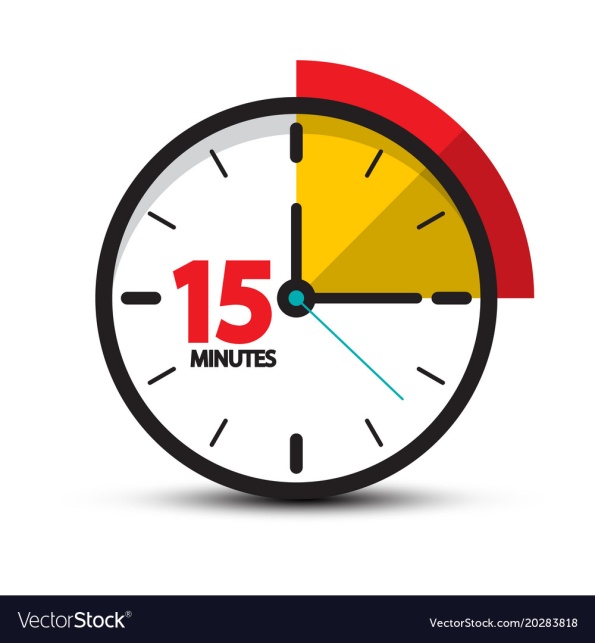 Resources
https://oceantoday.noaa.gov/watercycle/
https://www.geographyrealm.com/water-earth/
https://www.youtube.com/watch?v=QcteL7-0-74
S6E3. Obtain, evaluate, and communicate information to recognize the significant role of water in Earth processes. 

a. Ask questions to determine where water is located on Earth’s surface (oceans, rivers, lakes, swamps, groundwater, aquifers, and ice) and communicate the relative proportion of water at each location. 

b. Plan and carry out an investigation to illustrate the role of the sun’s energy in atmospheric conditions that lead to the cycling of water. 

(Clarification statement: The water cycle should include evaporation, condensation, precipitation, transpiration, infiltration, groundwater, and runoff.)


c. Ask questions to identify and communicate, using graphs and maps, the composition, location, and subsurface topography of the world’s oceans. 

d. Analyze and interpret data to create graphic representations of the causes and effects of waves, currents, and tides in Earth’s systems.